Journal Club Slides
Jordan Gulli
Prepared 10/8/2018
PhD Candidate
Georgia Institute of Technology
Snowflake yeast
Video courtesy of Pedro Marquez
Cells	DNA	Cell Wall
[Speaker Notes: The title of this talk has tipped my hand: yes, simple multicellularity can evolve quickly.]
Selection for settling speed
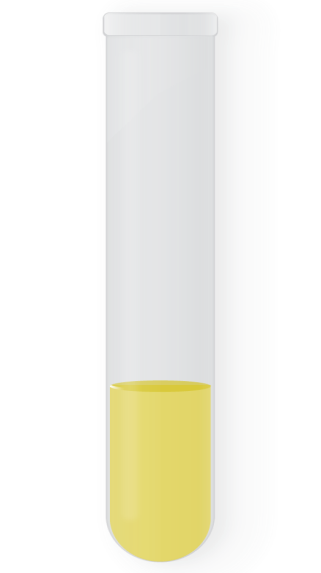 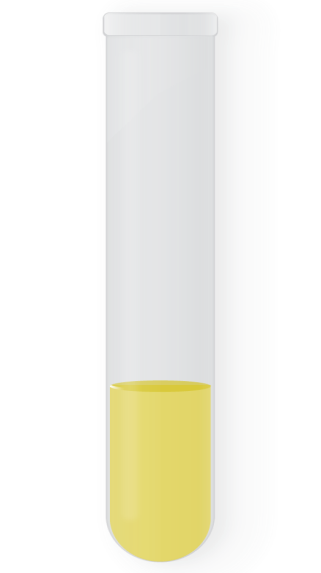 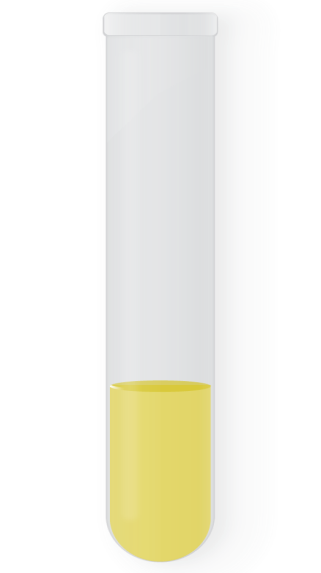 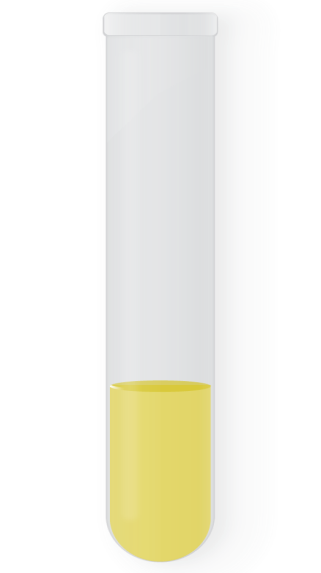 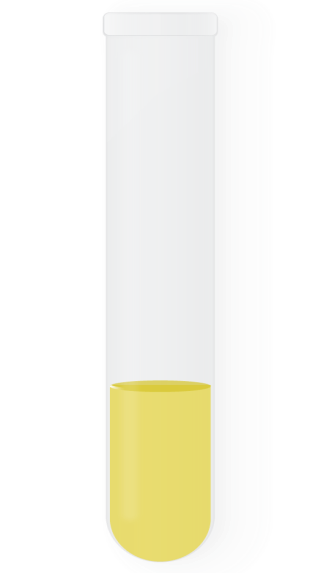 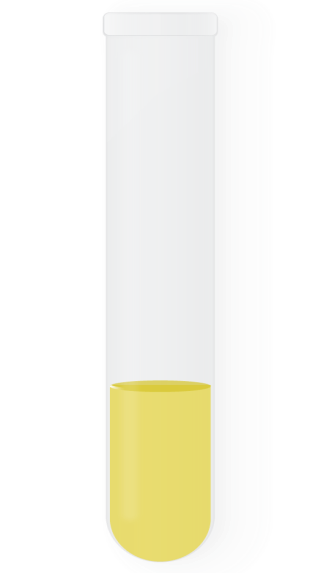 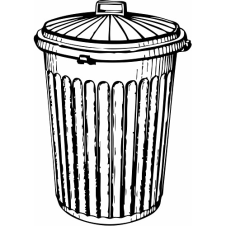 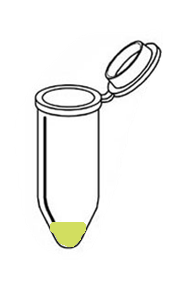 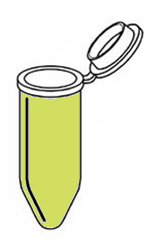 Discard upper
90% of media
24 hour, shaking
incubation
Wait 5 
minutes
Transfer to fresh
media
Evolution of multicellularity
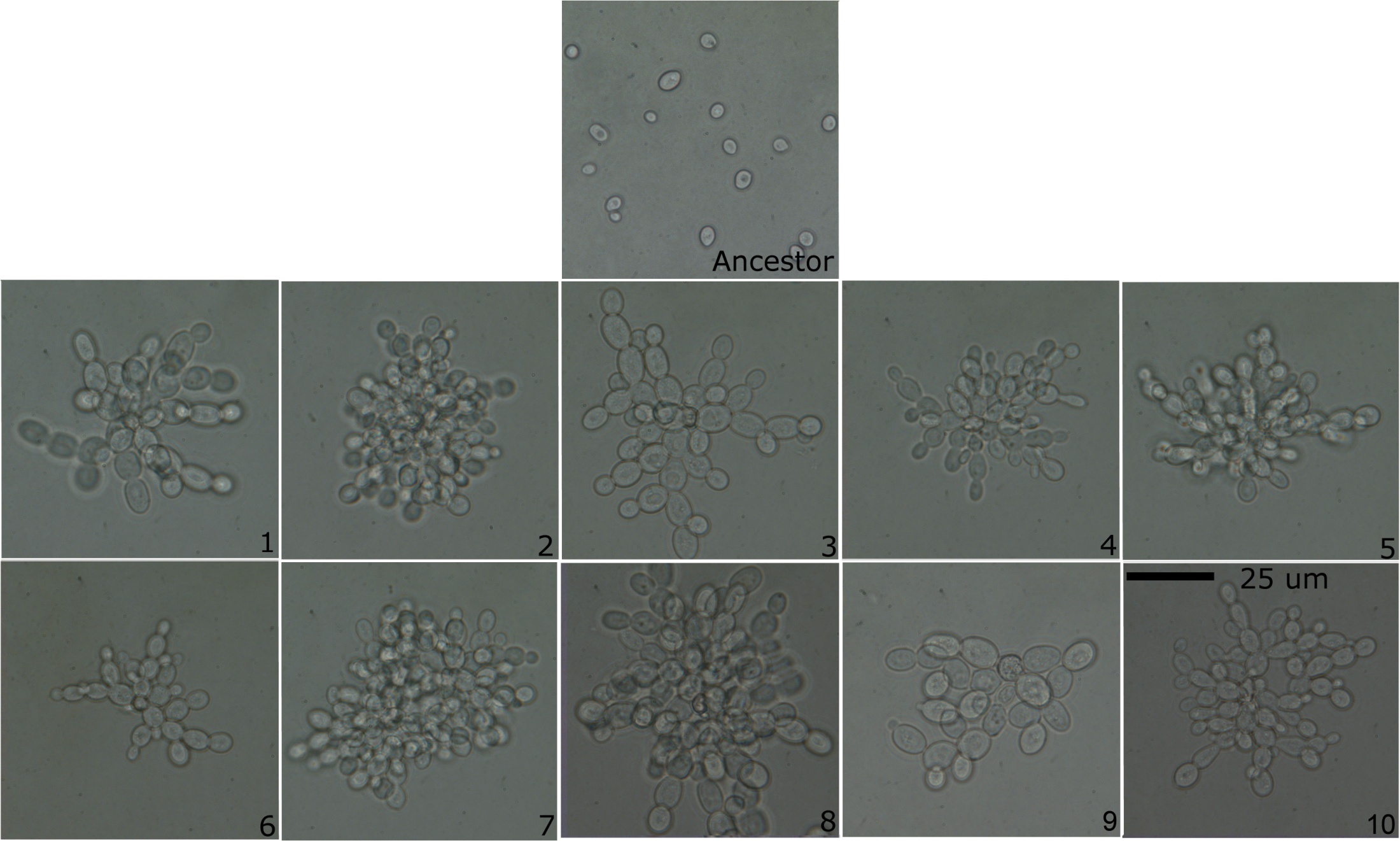 Ratcliff, W. C., R. F. Denison, M. Borrello and M. Travisano (2012). "Experimental evolution of multicellularity." Proceedings of the National Academy of Sciences 109(5): 1595-1600.
Evolution of novel traits in snowflake yeast
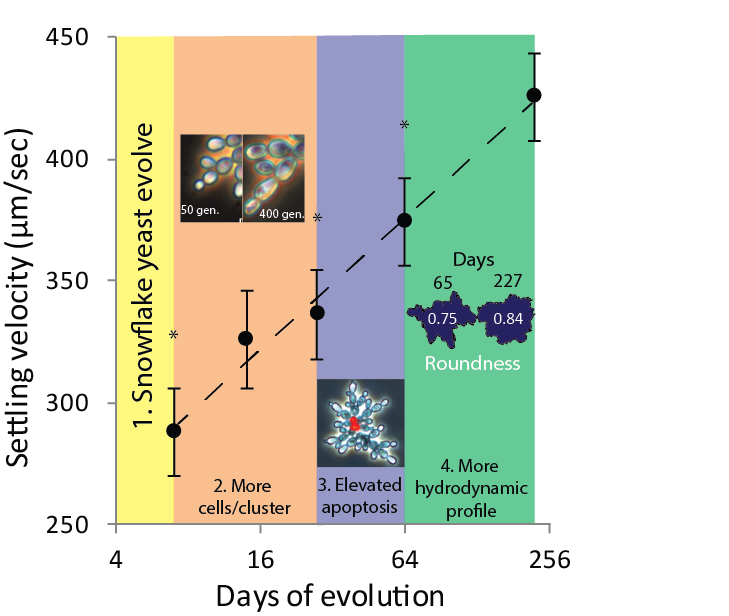 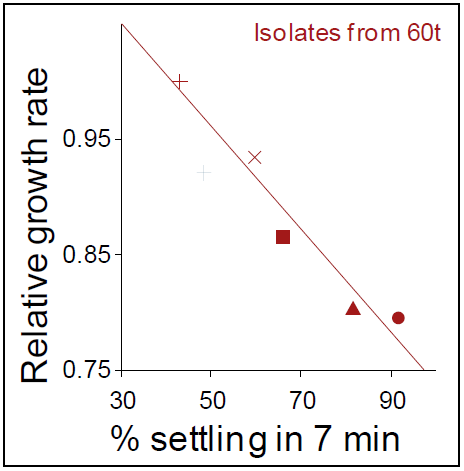 Ratcliff, W. C. and M. Travisano (2014). "Experimental Evolution of Multicellular Complexity in Saccharomyces cerevisiae." BioScience 64(5): 383-393. Ratcliff, W. C., R. F. Denison, M. Borrello and M. Travisano (2012). "Experimental evolution of multicellularity." Proceedings of the National Academy of Sciences 109(5): 1595-1600.
Research question
What happens when snowflake yeast clusters are put under intense selection for settling speed?
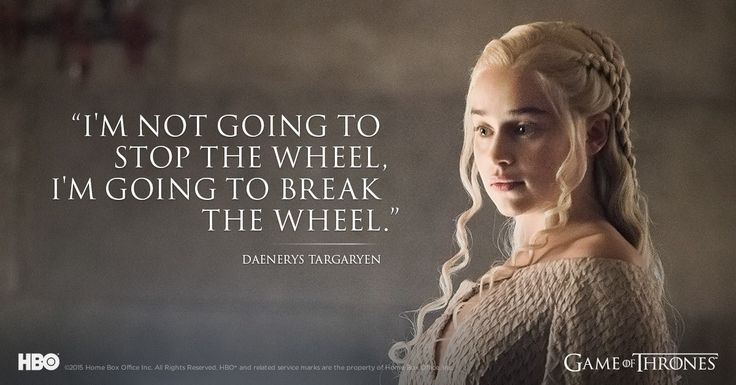 Selection for extremely rapid settling
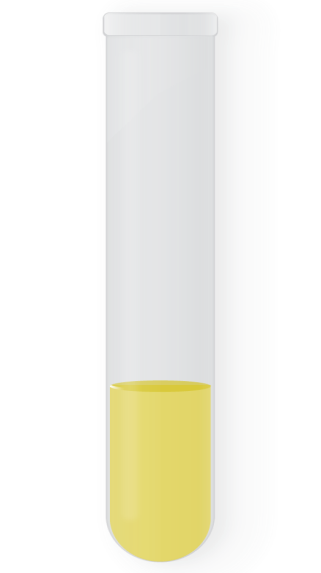 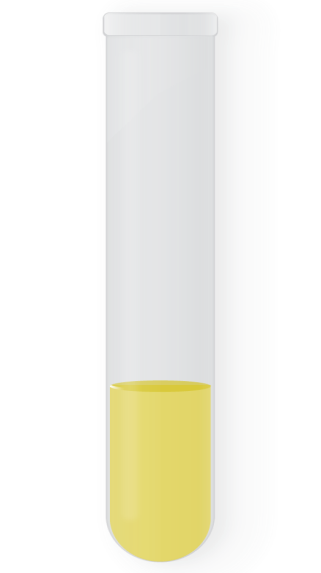 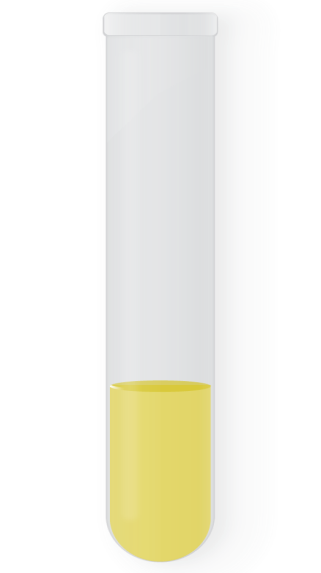 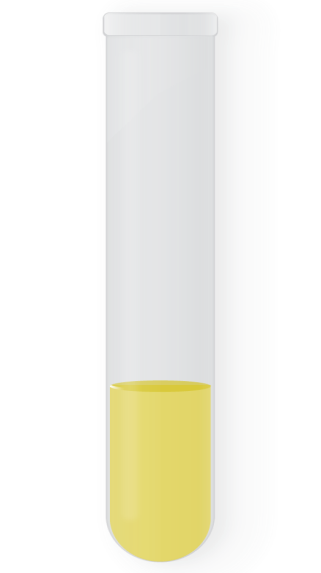 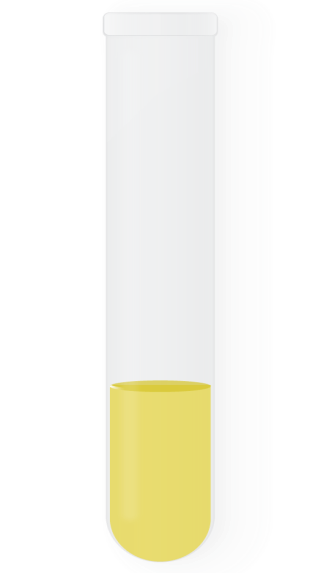 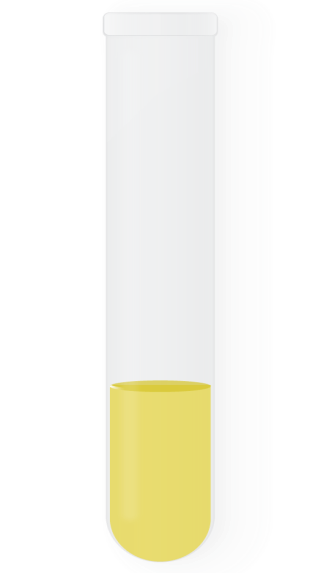 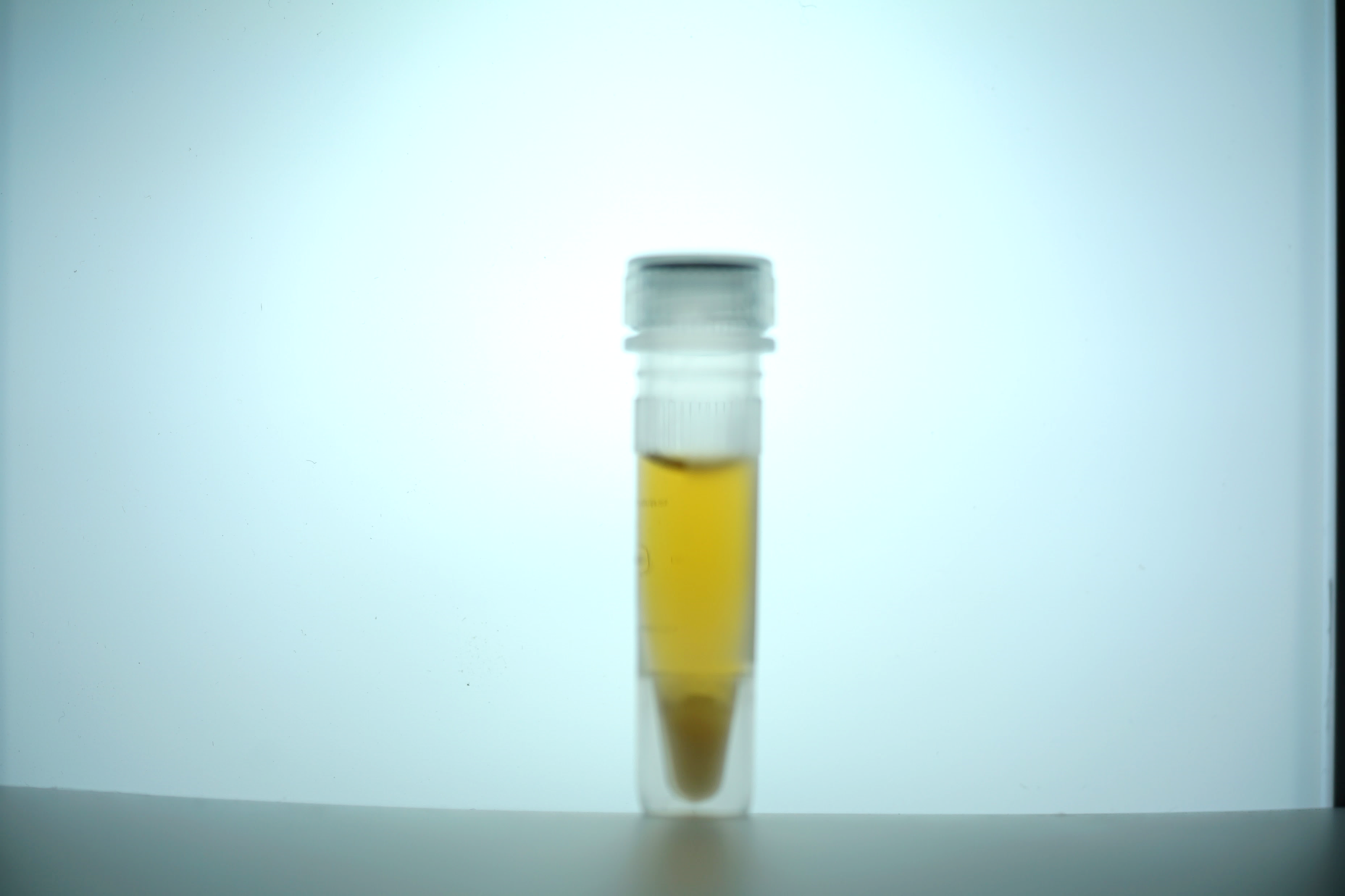 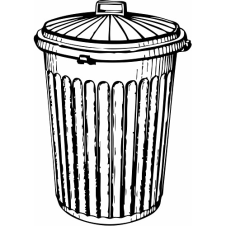 5 minutes
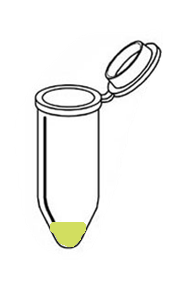 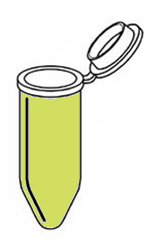 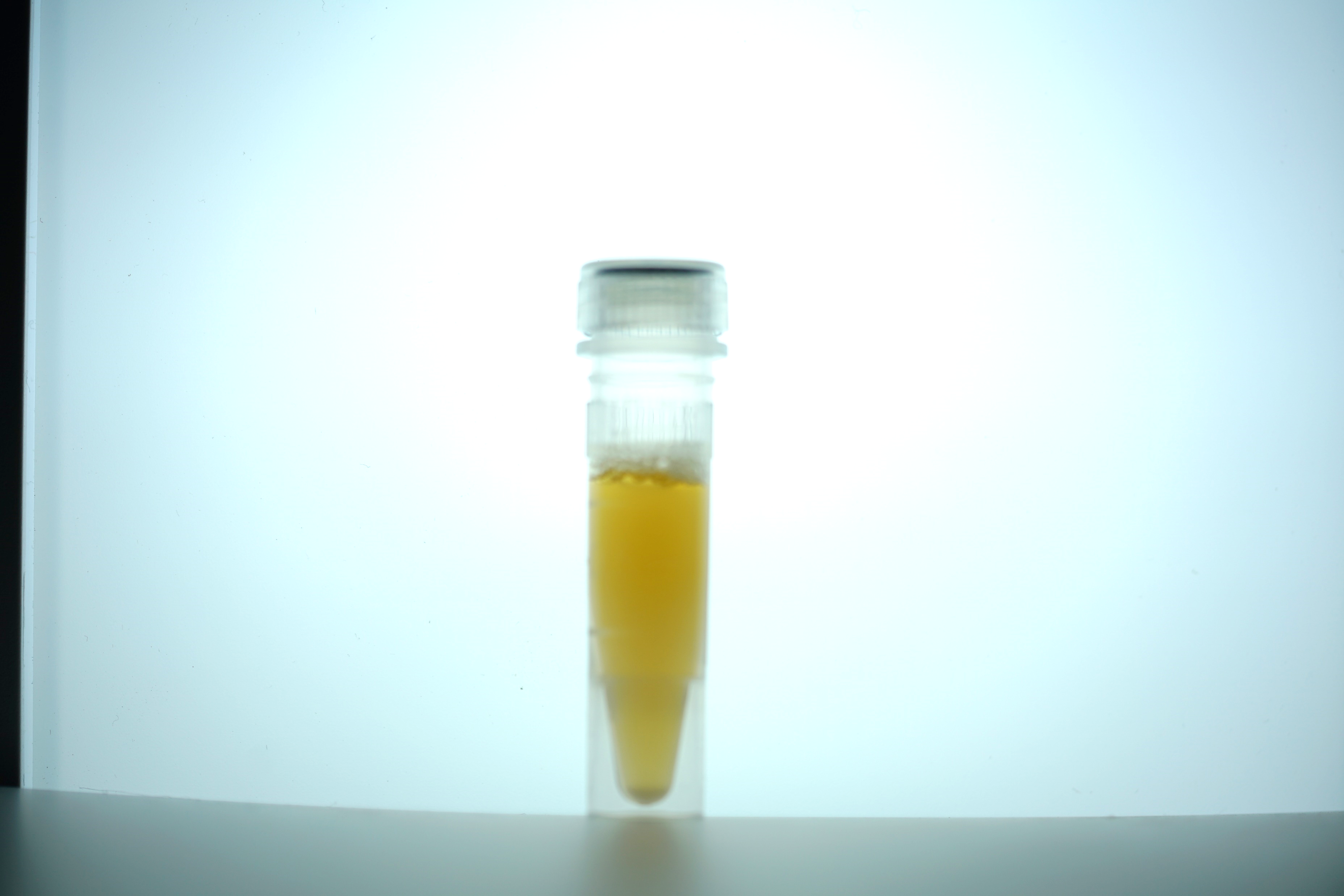 Discard upper
90% of media
24 hour, shaking
incubation
Wait 60 
seconds
Transfer to fresh
media
1 minute
Experimental predictions
Hypothesis 1
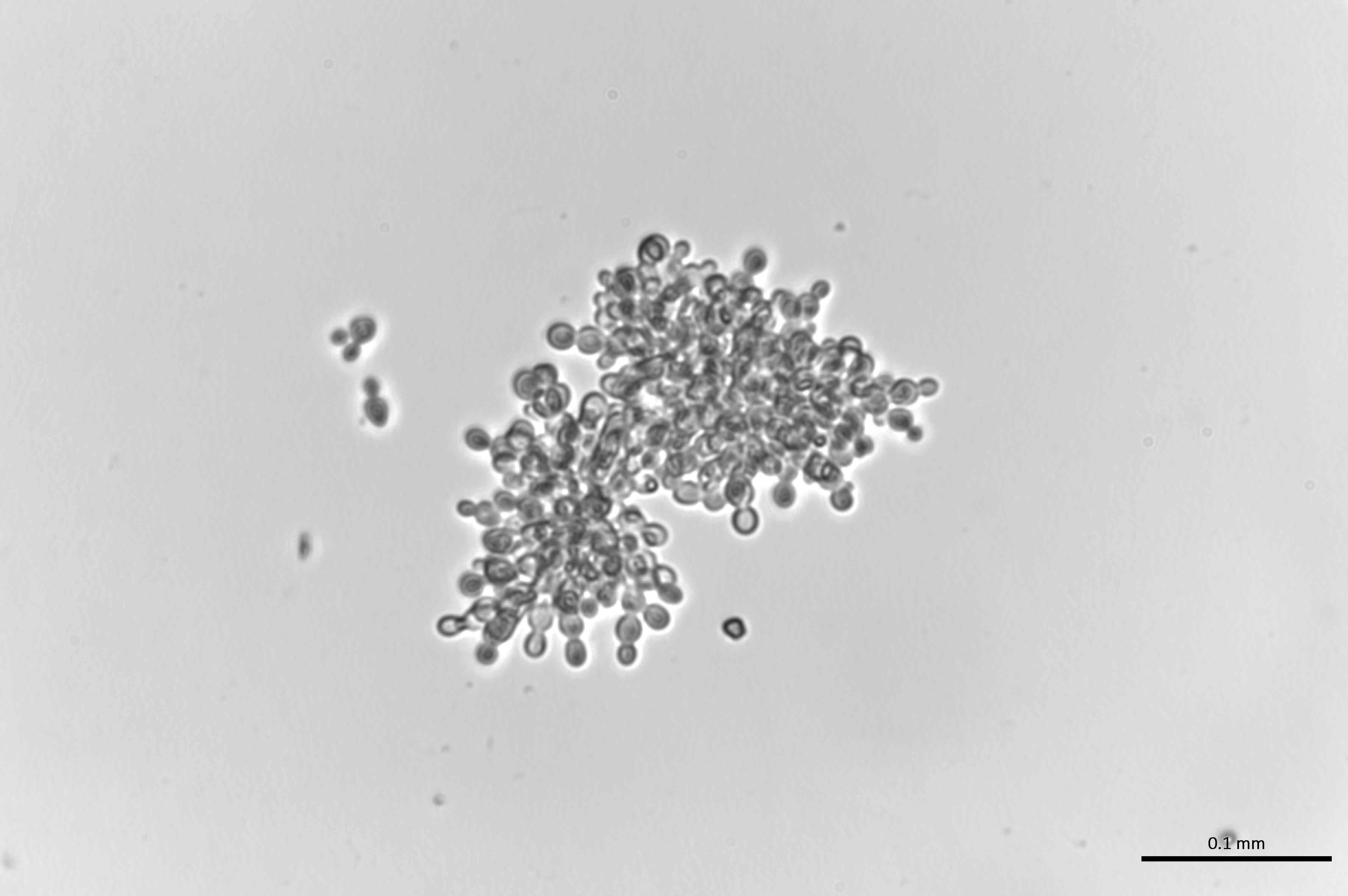 100 µm
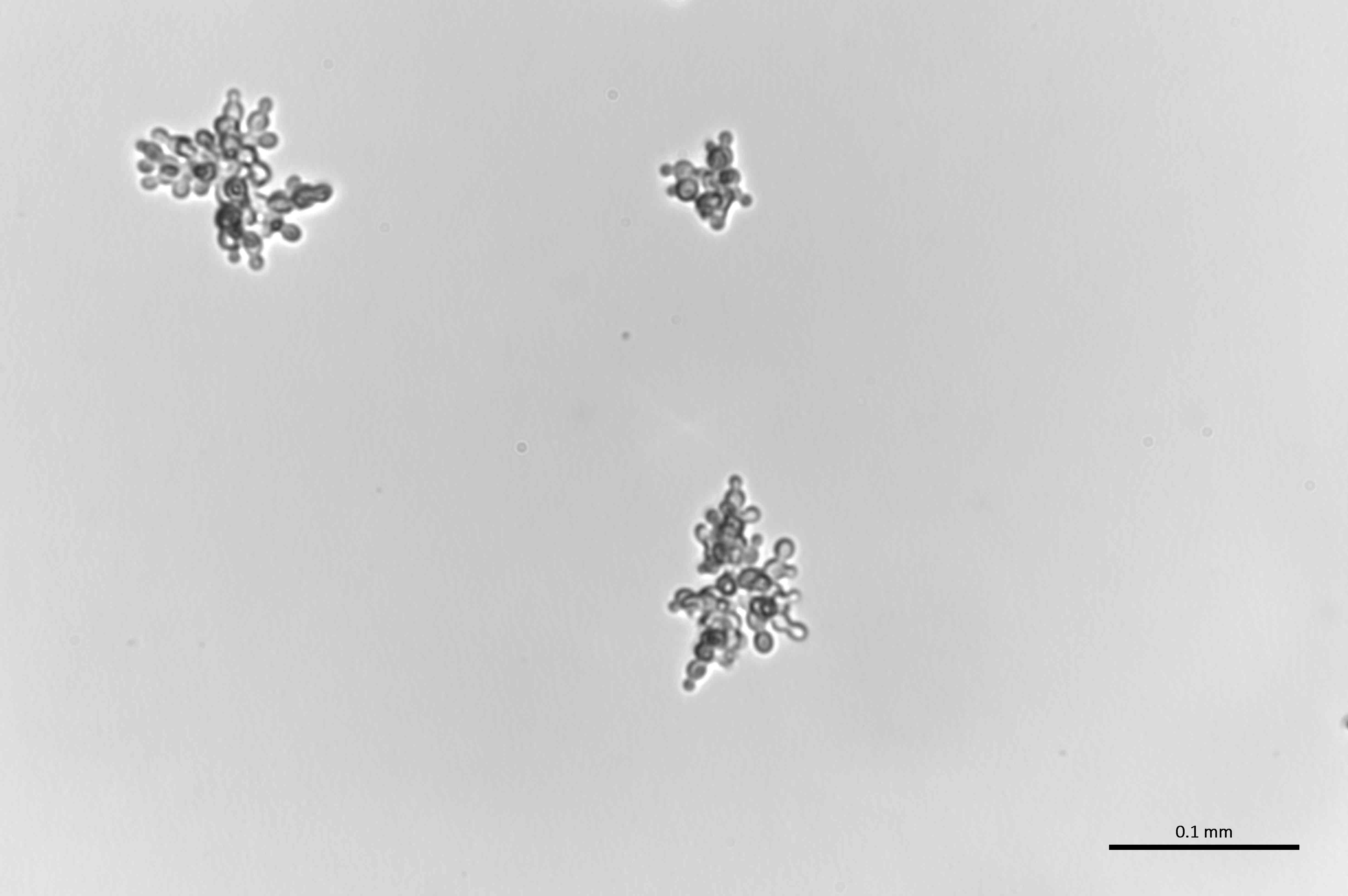 Hypothesis 2
100 µm
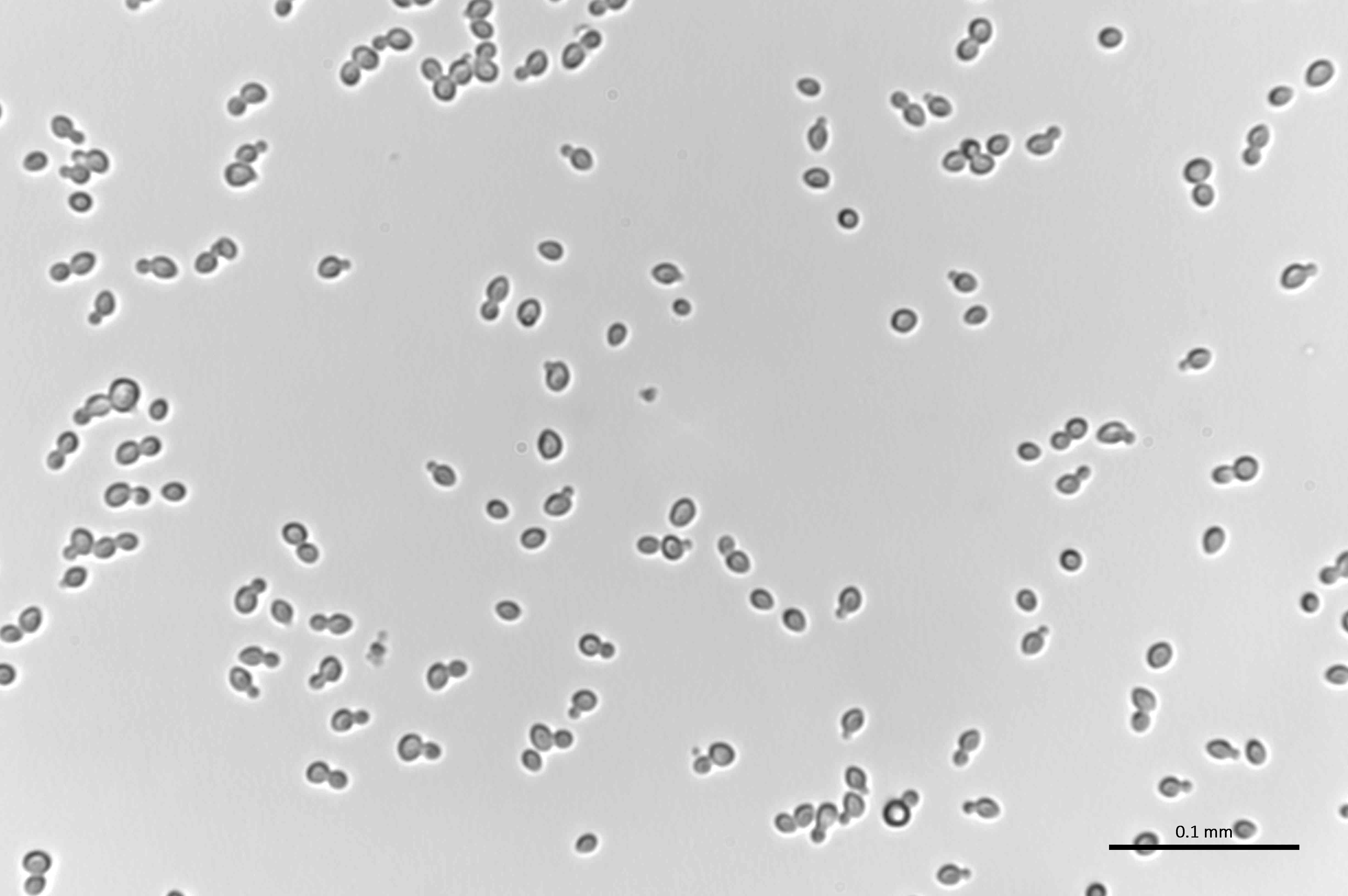 100 µm
Novel form of cooperation
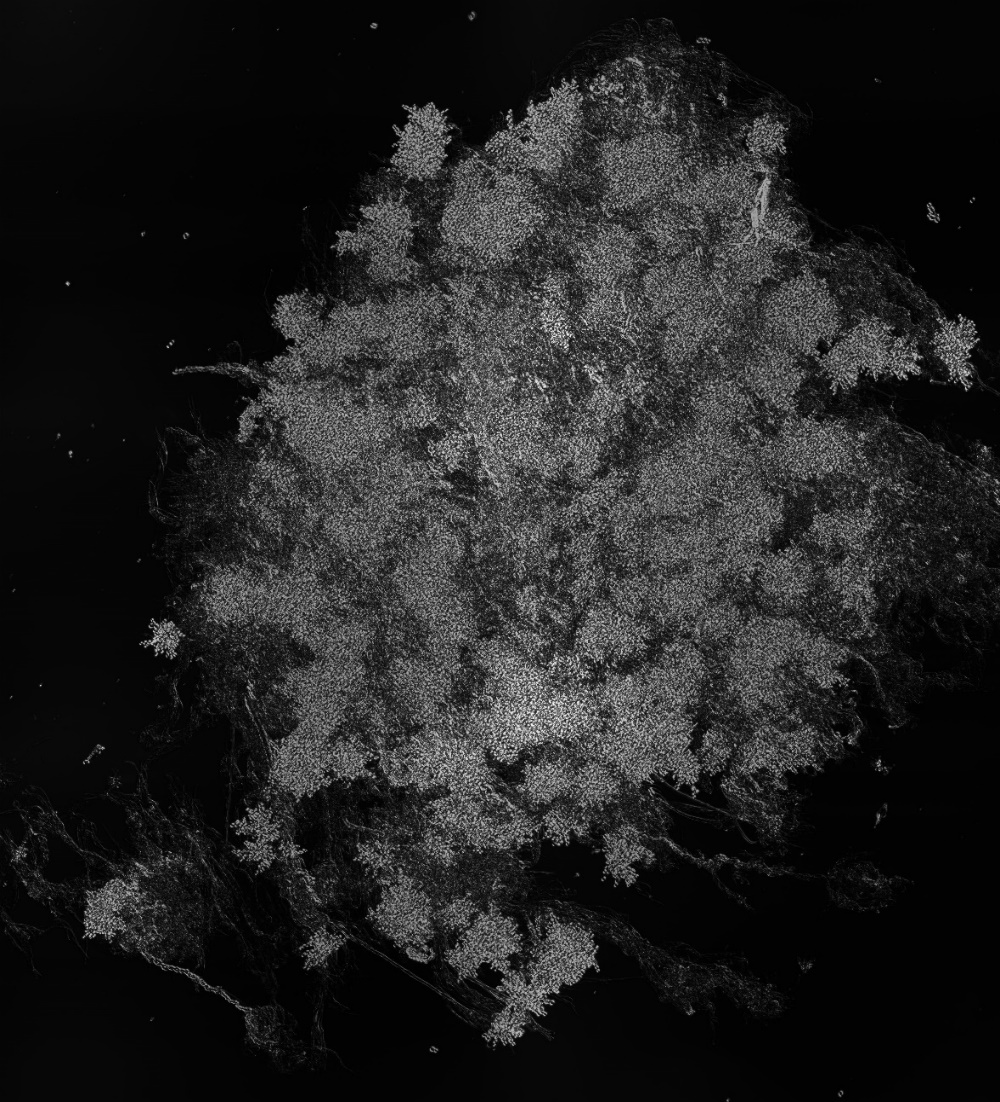 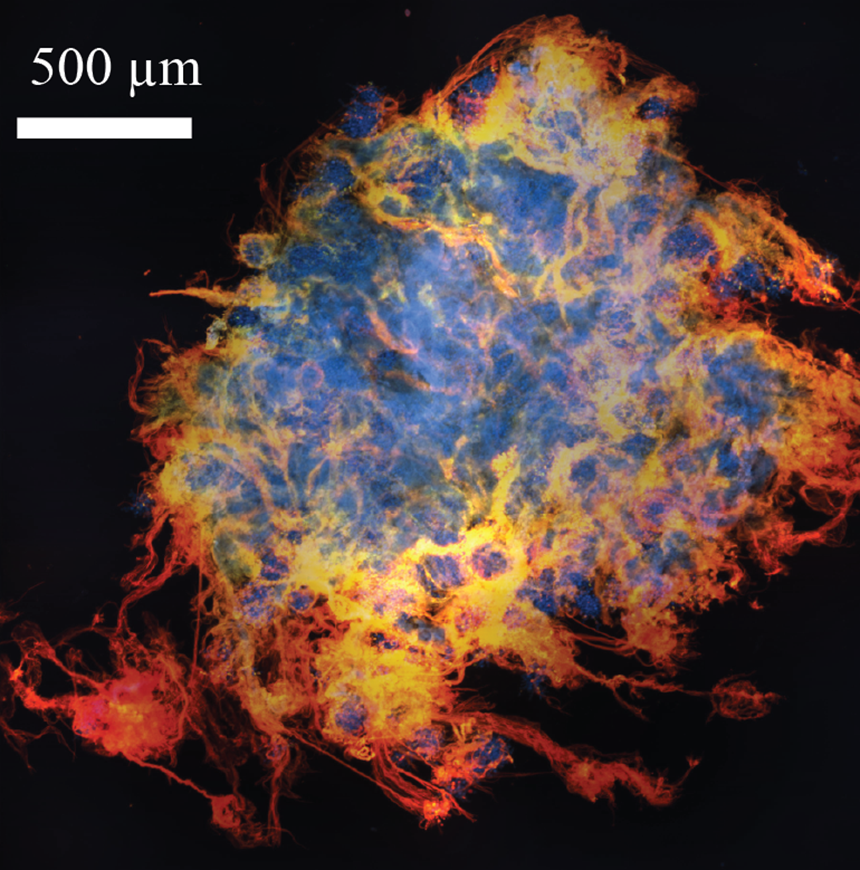 500 µm
Cells	DNA      Protein	Protein +DNA
Proteins hold filaments together
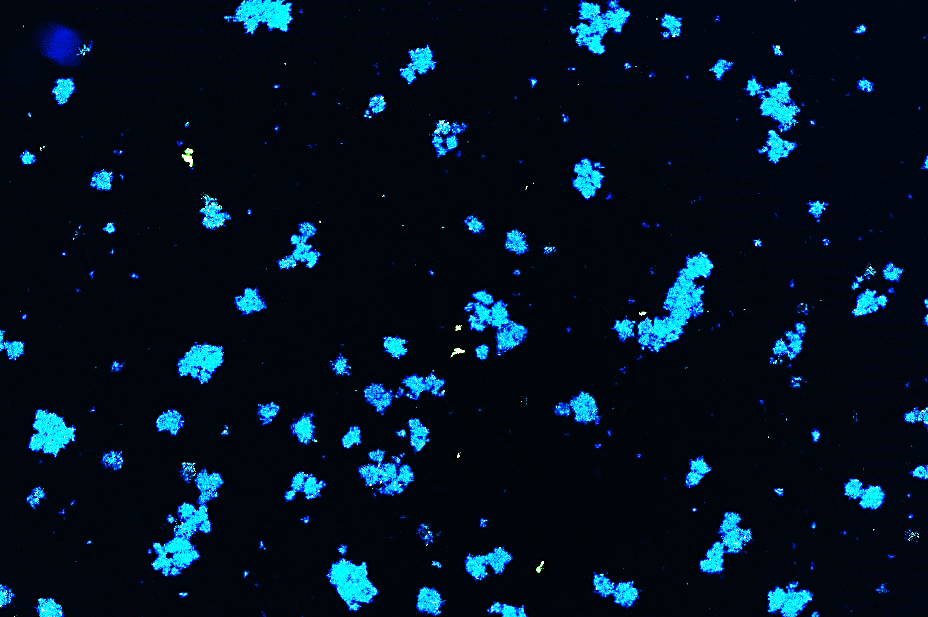 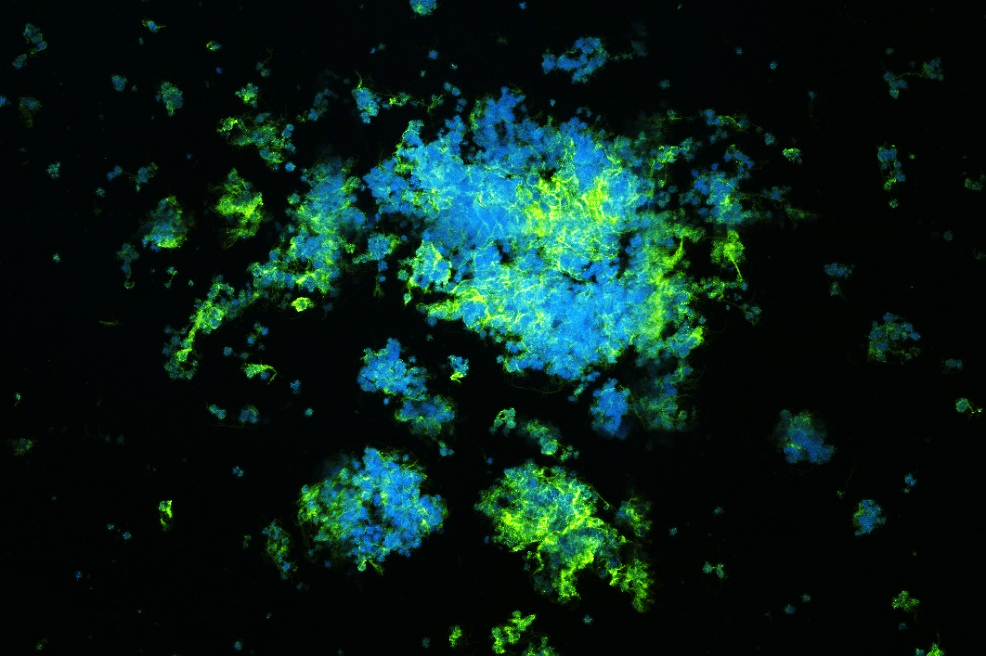 500 µm
500 µm
Cells	Protein
Are filaments adaptive?
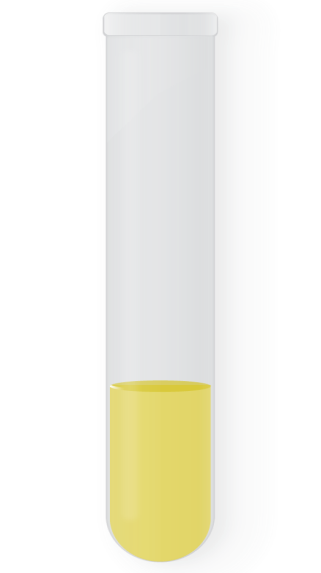 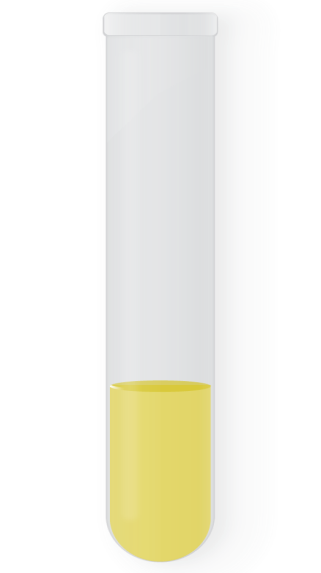 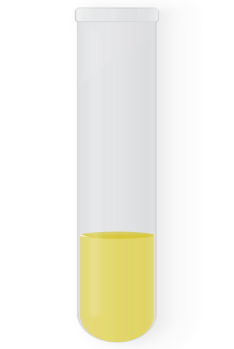 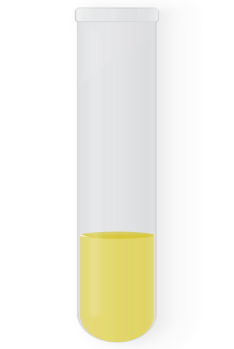 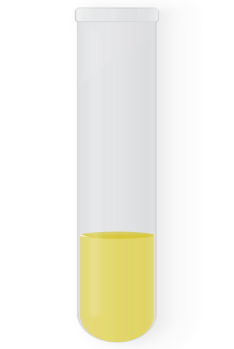 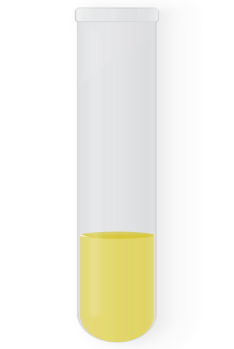 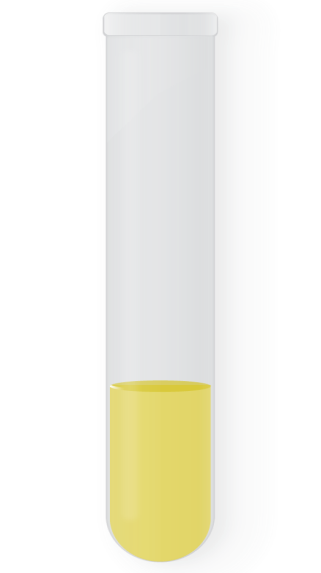 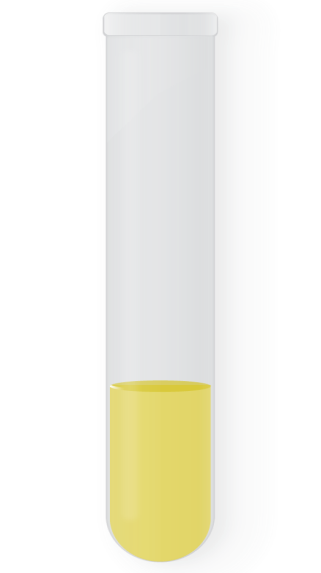 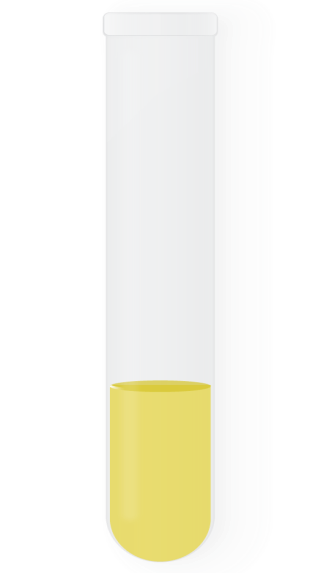 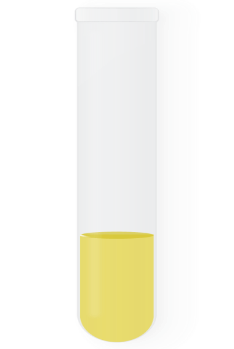 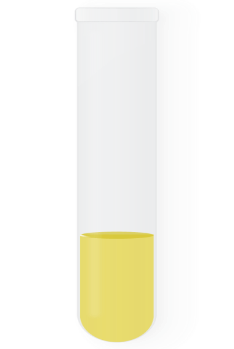 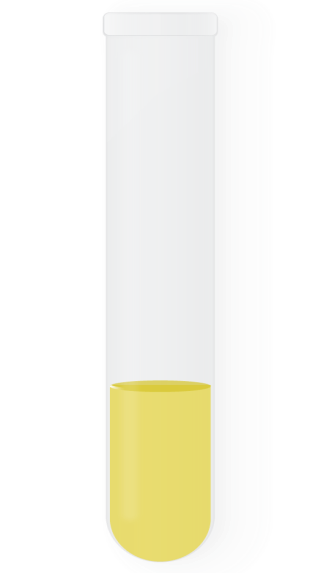 x 5
Fast settling
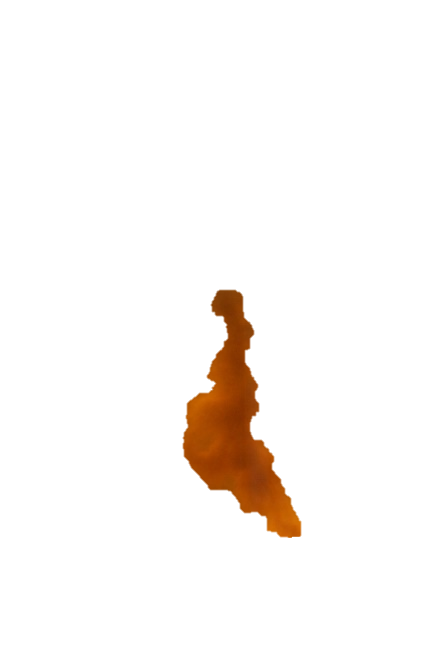 x 5
~10,000 post-sex isolates
Filamentation 
segregates 
with sex
Slow settling
Filaments appear to be selected for
Chi-squared, p<<0.001
Filaments settle 8-fold faster
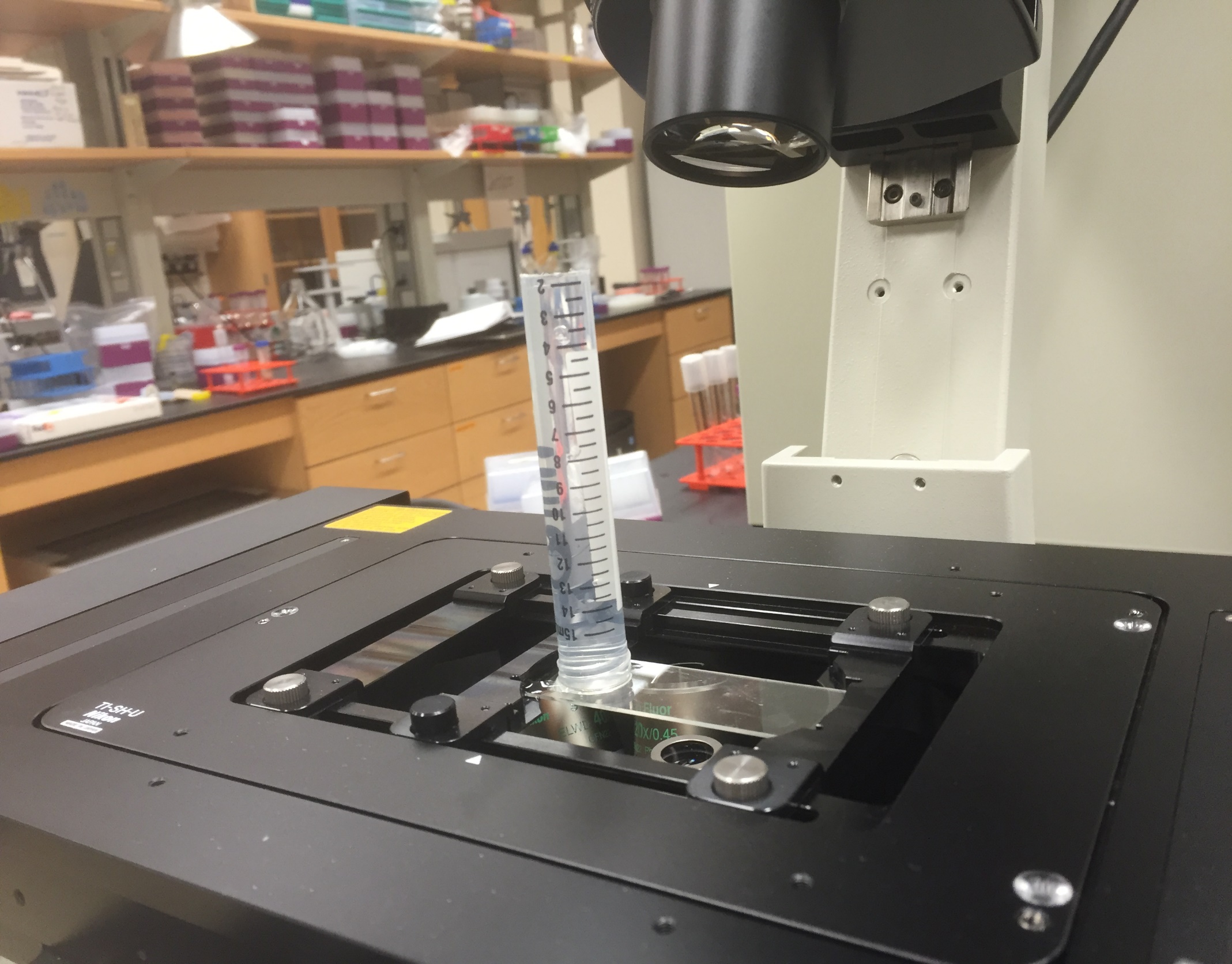 t-Test, t= 26.32, p=2.65E-12
Determining filament survival
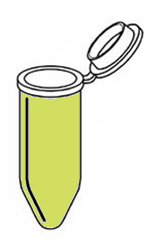 Top 90%
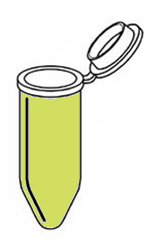 Compare amount of filament in top and bottom
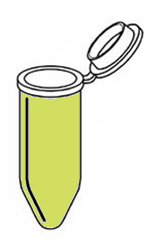 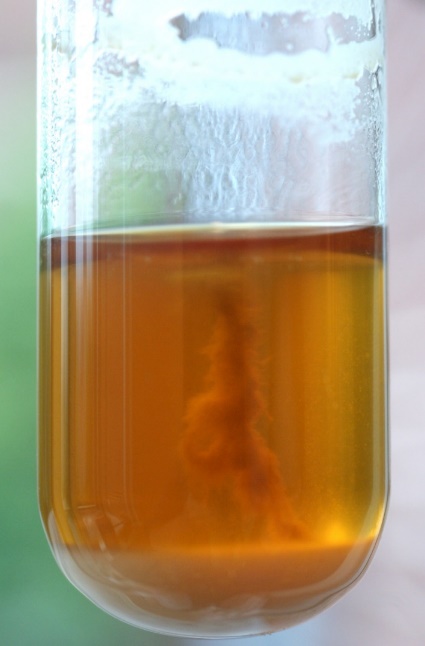 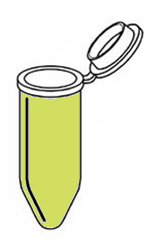 Bottom 10%
Filaments 
only
Filaments 
only
60 sec 
settling selection
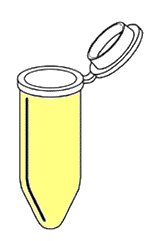 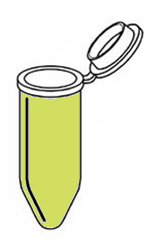 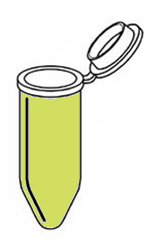 Compare number of clusters in top and bottom
Top 90%
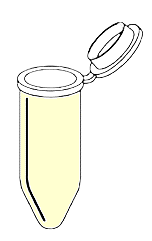 Bottom 10%
Clusters alone
Clusters alone
Lone clusters have low survival
Cooperative filaments have high survival
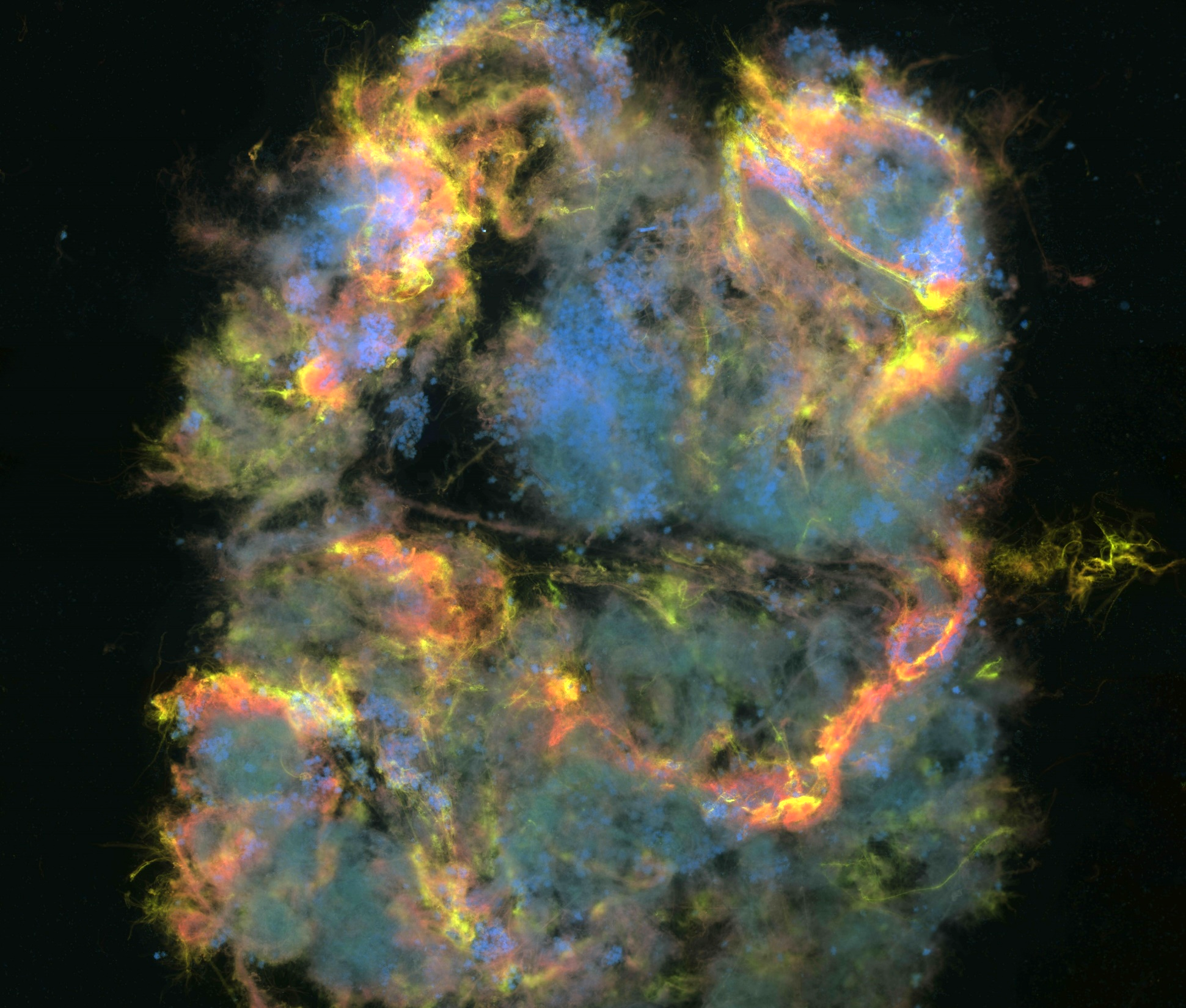 Cells
DNA
Protein	
Protein +DNA
1000 µm
Filaments preferentially entangle clusters
Student’s t-test; t=2.854, p=0.0127
Is filamentation a public good?
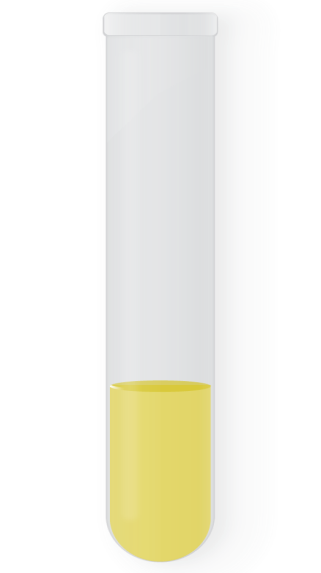 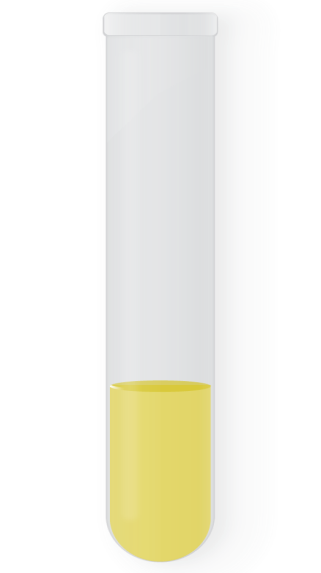 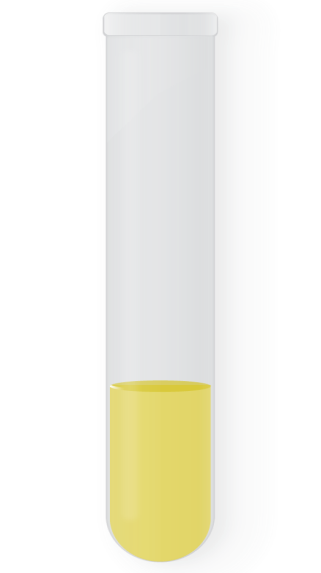 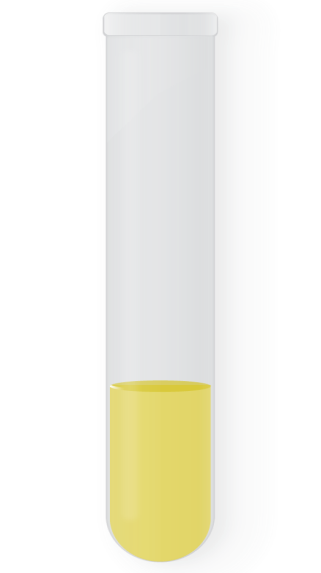 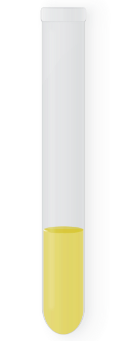 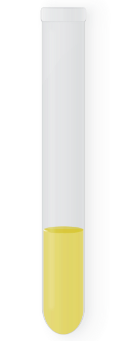 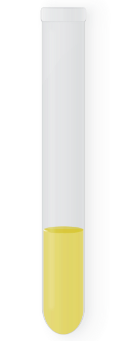 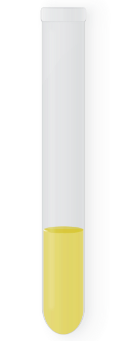 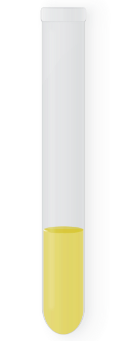 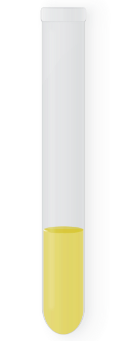 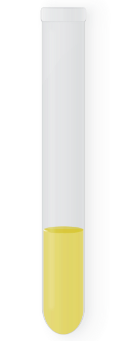 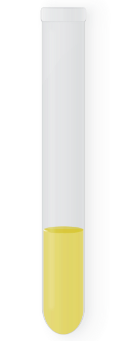 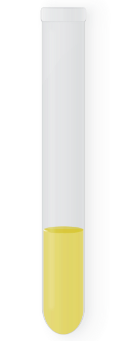 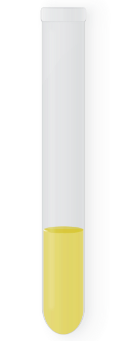 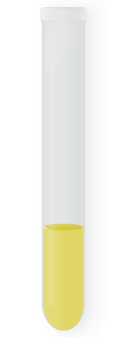 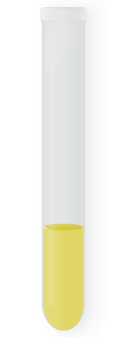 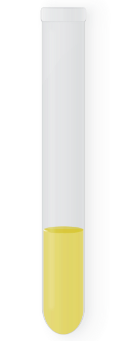 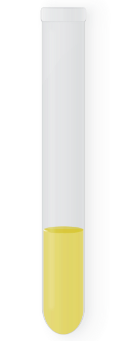 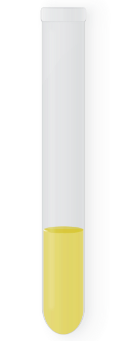 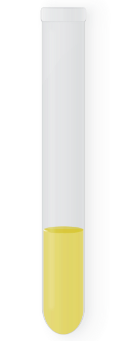 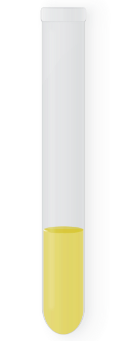 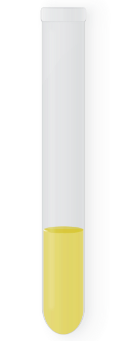 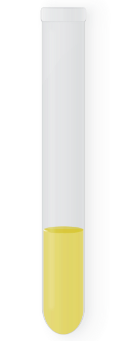 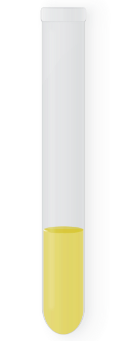 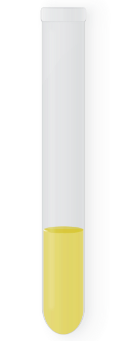 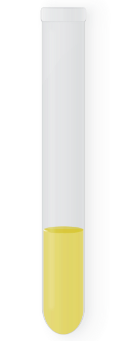 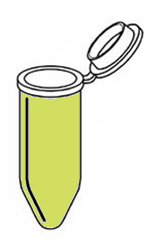 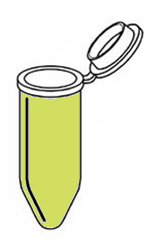 0%
50%
10%
20%
40%
30%
Filaments 
only
Bulk population
60%
100%
70%
80%
90%
Analyze to compare % filament - in the filaments vs. % filament - in the bulk population
filament formation
Filament +
Filament -
Filamentation is a public good
Pre-planned contrast of nested ANOVA; t=1.3, p=0.2
Conclusions
Hundreds of snowflake yeast clusters cooperate to form protein-based filaments
Filaments are adaptive
Filaments settle more quickly than clusters, and greatly increase survival
Filaments preferentially include clusters 
Filamentation is a public good
22
Future Directions
Identify mechanism of filamentation (proteins and genes)


Find the effect of environmental conditions on the evolution of filamentation
Filament lineage
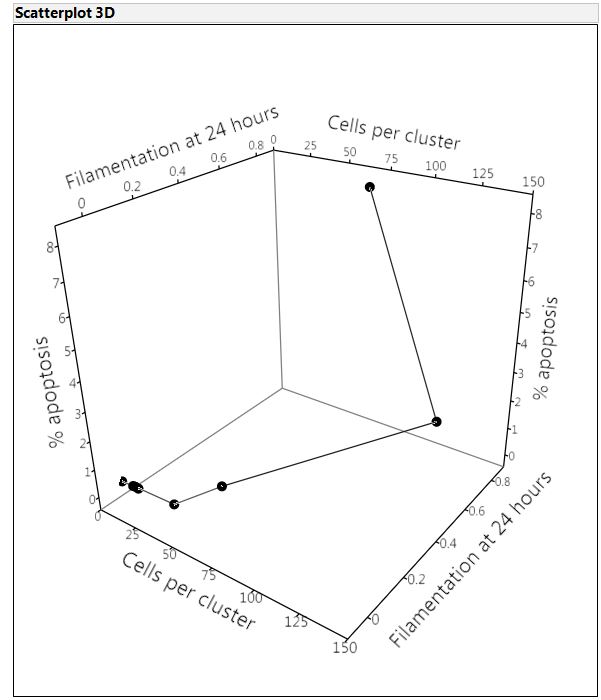 Filament producing strain
Sexual reproduction
Day 225
Day 28
Future Directions
Identify mechanism of filamentation (proteins and genes)


Find the effect of environmental conditions on the evolution of filamentation
Thank you! Questions?
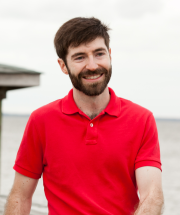 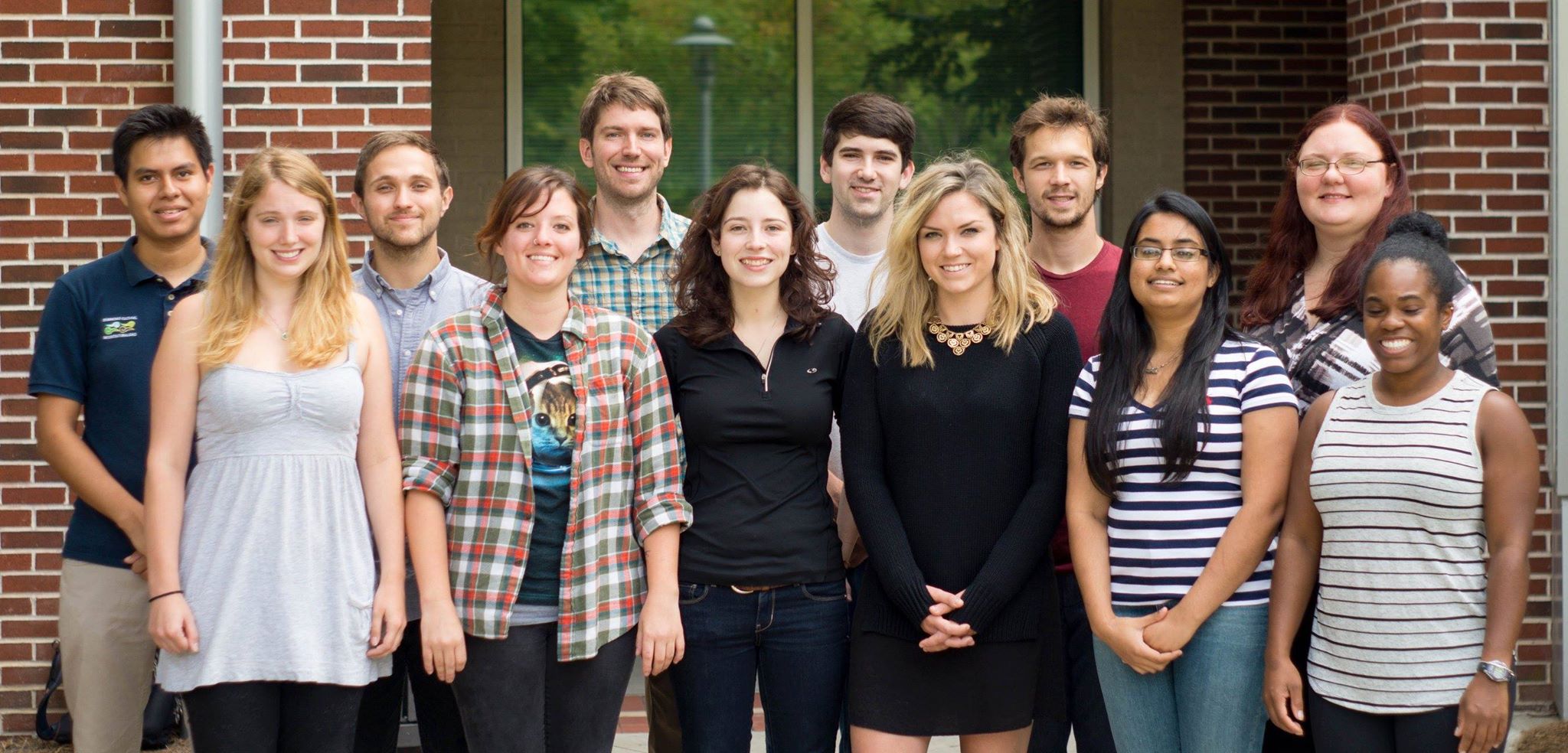 Peter Yunker
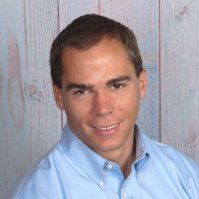 Shane Jacobeen
Ratcliff Lab
This material is based upon work supported by the National Science Foundation Graduate Research Fellowship under grant number DGE-1148903.